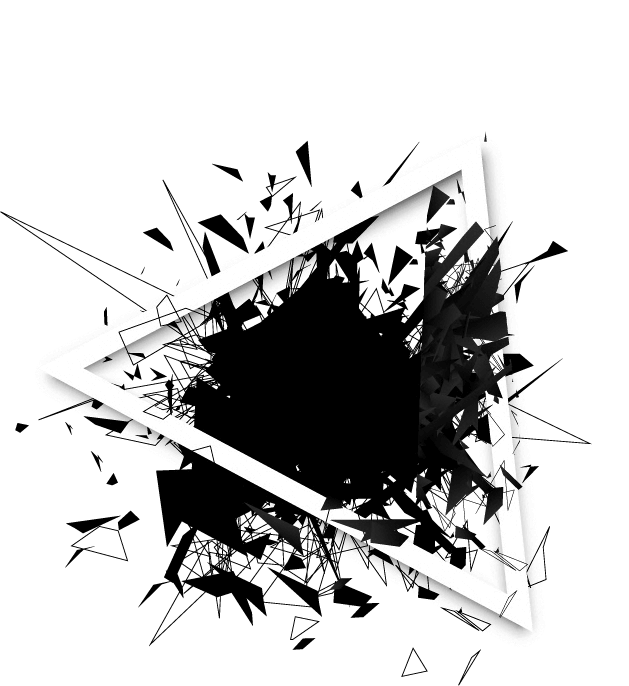 2020
欧美风创意设计
PPT模板
汇报部门：产品部    汇报人：xiazaii
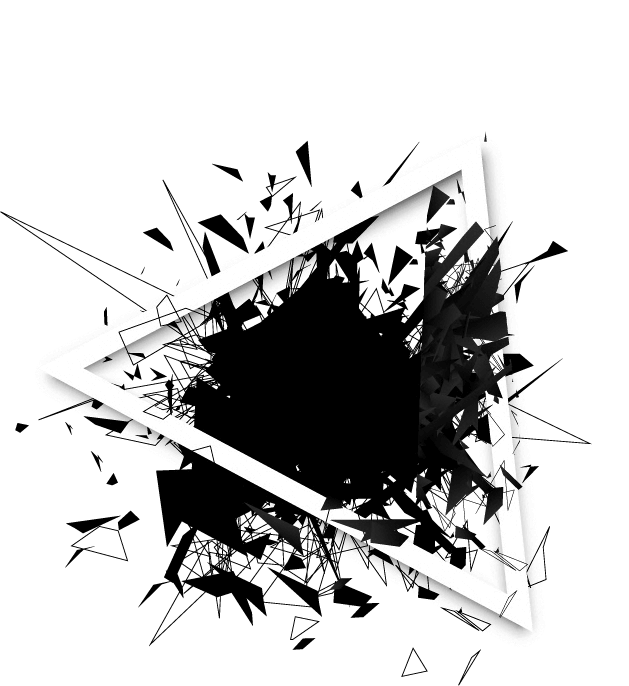 01
在此输入标题文本
目 录
02
在此输入标题文本
03
在此输入标题文本
04
在此输入标题文本
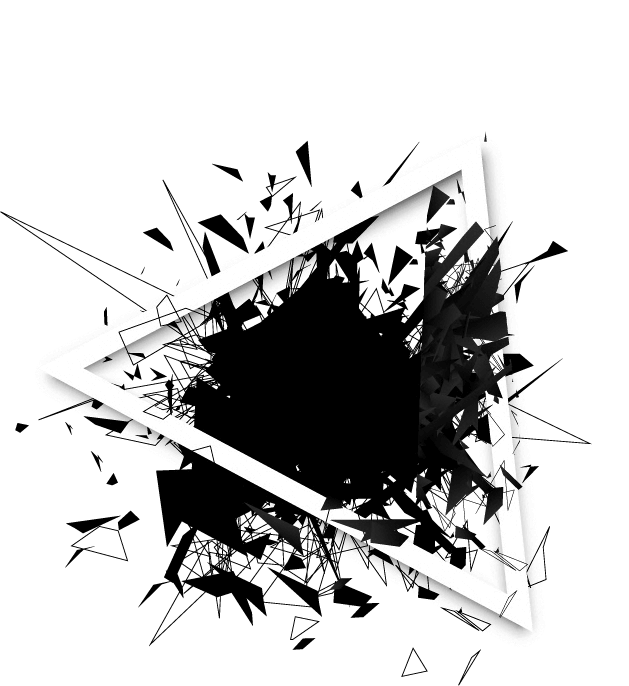 在此输入标题文本
0 1
Add your words here，according to your need to draw the text box size。Please read the instructions and more work at the end of the manual template.
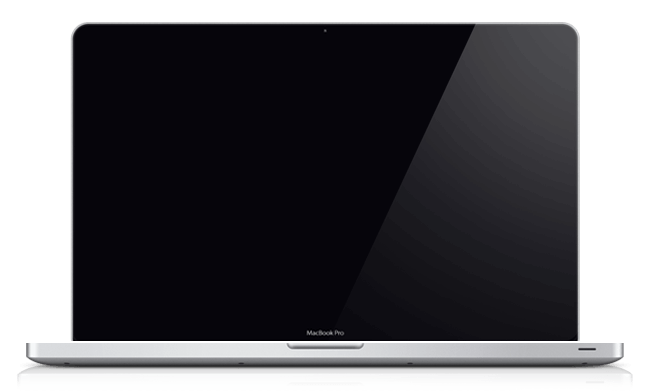 标题文本
Just for today I will exercise my soul in three ways. I will do somebody a good turn and not get found out
标题文本
Just for today I will exercise my soul in three ways. I will do somebody a good turn and not get found out
标题文本
Just for today I will exercise my soul in three ways. I will do somebody a good turn and not get found out
延时符
输入标题文案
0 1
Just for today I will exercise my soul in three ways. I will do somebody a good turn and not get found out
输入标题文案
0２
Just for today I will exercise my soul in three ways. I will do somebody a good turn and not get found out
输入标题文案
0３
Just for today I will exercise my soul in three ways. I will do somebody a good turn and not get found out
延时符
·
在此输入标题文本
在此输入标题文本
在此输入标题文本
I love you more than I've ever loved any woman. And I've waited longer for you than I've waited for any woman.
I love you more than I've ever loved any woman. And I've waited longer for you than I've waited for any woman.
I love you more than I've ever loved any woman. And I've waited longer for you than I've waited for any woman.
在此输入标题文本
输入标题文本
输入标题文本
输入标题文本
输入标题文本
输入标题文本
输入标题文本
Just for today I will exercise my soul in three ways.
Just for today I will exercise my soul in three ways.
Just for today I will exercise my soul in three ways.
Just for today I will exercise my soul in three ways.
Just for today I will exercise my soul in three ways.
Just for today I will exercise my soul in three ways.
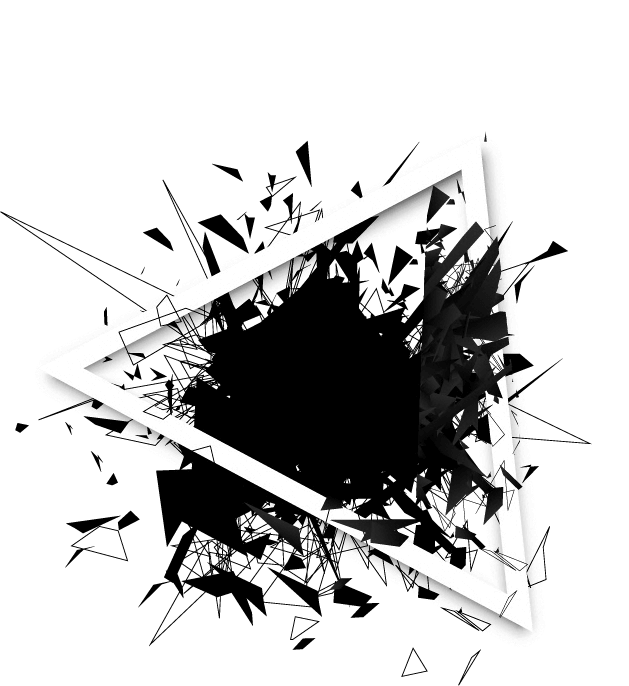 在此输入标题文本
0 2
Add your words here，according to your need to draw the text box size。Please read the instructions and more work at the end of the manual template.
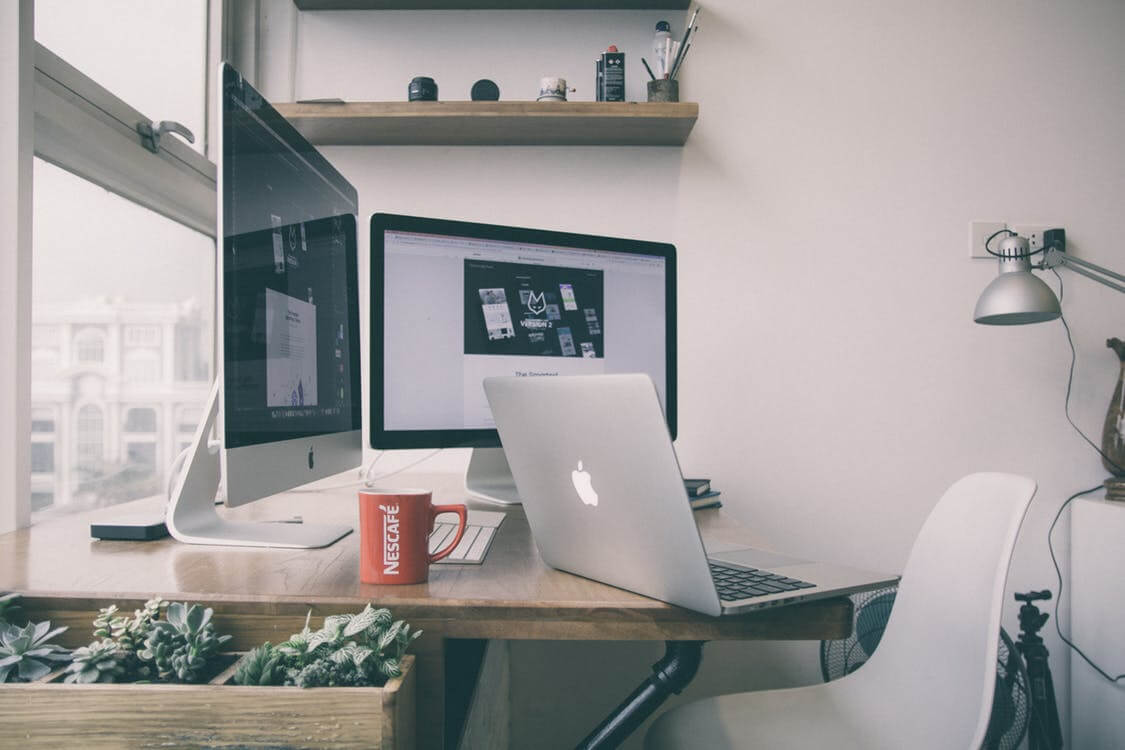 57%
69%
25%
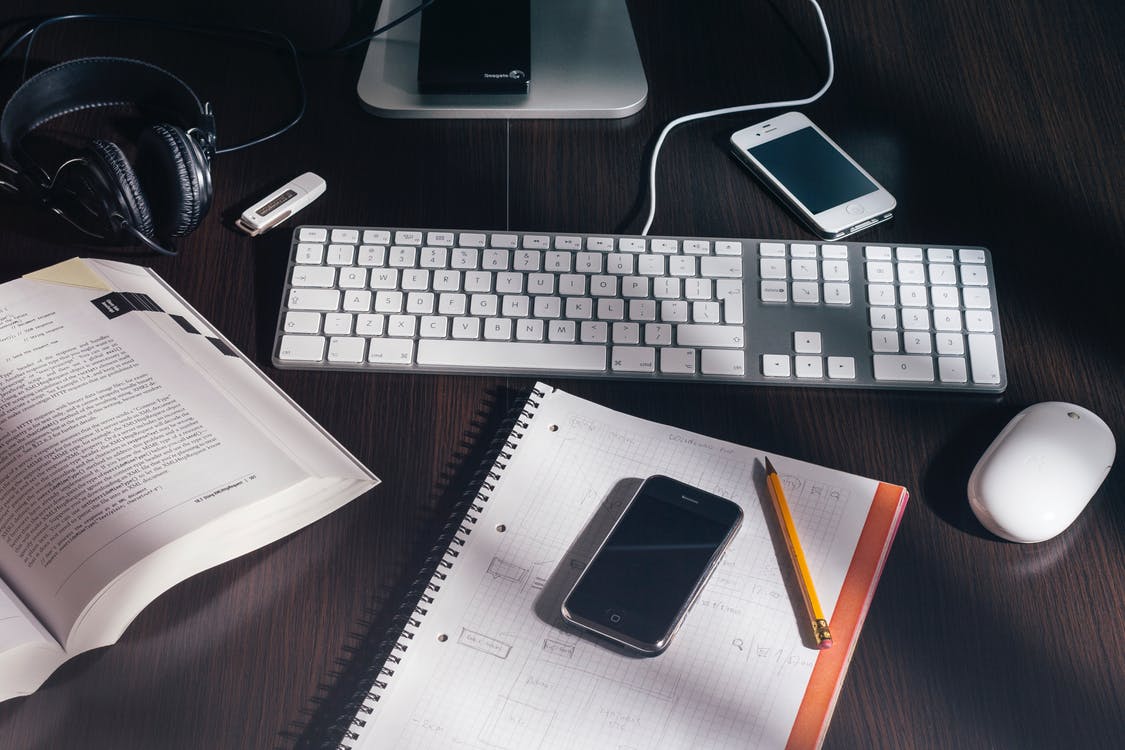 输入标题文本
Just for today I will exercise my soul in three ways. I will do somebody a good turn and not get found out: If anybody knows of it, it will not count. I will do at least two things I don‘t want to do—just for exercise. I will not show anyone that my feelings are hurt: they may be hurt, but today I will not show it.
在此输入标题文本
Just for today I will exercise my soul in three ways. I will do somebody a good turn and not get found out: If anybody knows of it, it will not count. I will do at least two things I don‘t want to do—just for exercise. I will not show anyone that my feelings are hurt: they may be hurt, but today I will not show it.
Management
Marketing
Creative
Message
标题文本
Just for today I will exercise my soul in three ways. I will do somebody a good turn and not get found out.
输入标题文本
输入标题文本
输入标题文本
输入标题文本
Just for today I will exercise my soul in three ways. I will do somebody a good turn and not get found out.
Just for today I will exercise my soul in three ways. I will do somebody a good turn and not get found out.
Just for today I will exercise my soul in three ways. I will do somebody a good turn and not get found out.
Just for today I will exercise my soul in three ways. I will do somebody a good turn and not get found out.
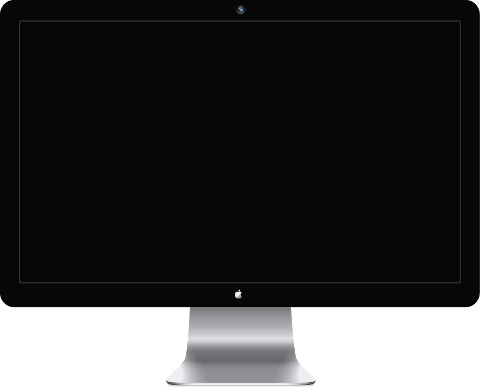 Just for today I will exercise my soul in three ways. I will do somebody a good turn and not get found out.
Just for today I will exercise my soul in three ways. I will do somebody a good turn and not get found out.
Just for today I will exercise my soul in three ways. I will do somebody a good turn and not get found out.
Just for today I will exercise my soul in three ways. I will do somebody a good turn and not get found out.
Just for today I will exercise my soul in three ways. I will do somebody a good turn and not get found out.
Just for today I will exercise my soul in three ways. I will do somebody a good turn and not get found out.
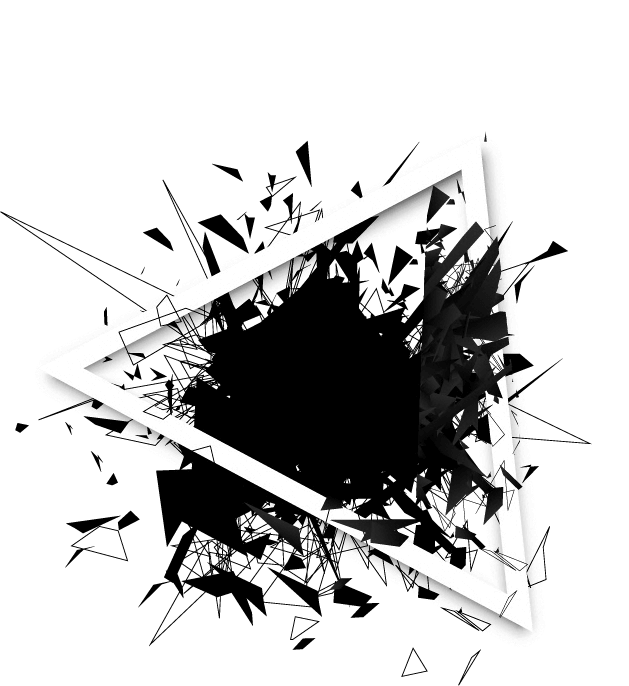 在此输入标题文本
0 3
Add your words here，according to your need to draw the text box size。Please read the instructions and more work at the end of the manual template.
Just for today I will exercise my soul in three ways. I will do somebody a good turn and not get found out: If anybody knows of it, it will not count.
Just for today I will exercise my soul in three ways. I will do somebody a good turn and not get found out: If anybody knows of it, it will not count.
Just for today I will exercise my soul in three ways. I will do somebody a good turn and not get found out: If anybody knows of it, it will not count.
输入标题文本
输入标题文本
Just for today I will exercise my soul in three ways. I will do somebody a good turn and not get found out.
Just for today I will exercise my soul in three ways. I will do somebody a good turn and not get found out.
输入标题文本
输入标题文本
输入标题文本
Just for today I will exercise my soul in three ways. I will do somebody a good turn and not get found out.
Just for today I will exercise my soul in three ways. I will do somebody a good turn and not get found out.
输入标题文本
输入标题文本
Just for today I will exercise my soul in three ways. I will do somebody a good turn and not get found out.
Just for today I will exercise my soul in three ways. I will do somebody a good turn and not get found out.
100%
Just for today I will exercise my soul in three ways. I will do somebody a good turn and not get found out.
75%
Just for today I will exercise my soul in three ways. I will do somebody a good turn and not get found out.
50%
Just for today I will exercise my soul in three ways. I will do somebody a good turn and not get found out.
25%
Just for today I will exercise my soul in three ways. I will do somebody a good turn and not get found out.
输入标题文本
S
O
T
W
输入标题文本
Just for today I will exercise my soul in three ways. I will do somebody a good turn and not get found out.
输入标题文本
Just for today I will exercise my soul in three ways. I will do somebody a good turn and not get found out.
输入标题文本
Just for today I will exercise my soul in three ways. I will do somebody a good turn and not get found out.
输入标题文本
Just for today I will exercise my soul in three ways. I will do somebody a good turn and not get found out.
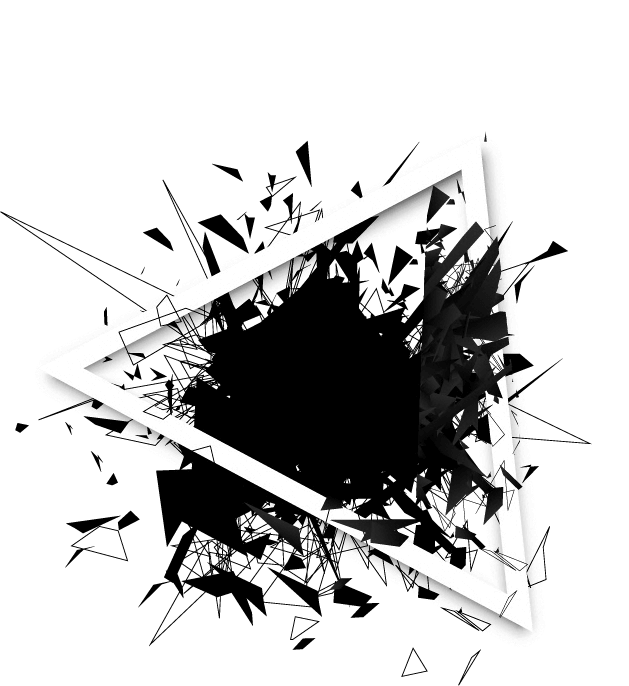 在此输入标题文本
0 4
Add your words here，according to your need to draw the text box size。Please read the instructions and more work at the end of the manual template.
90%
70%
60%
50%
20%
输入标题文本
输入标题文本
输入标题文本
输入标题文本
输入标题文本
Just for today I will exercise my soul in three ways.
Just for today I will exercise my soul in three ways.
Just for today I will exercise my soul in three ways.
Just for today I will exercise my soul in three ways.
Just for today I will exercise my soul in three ways.
输入标题文本
输入标题文本
17.5
8.7
Just for today I will exercise my soul in three ways.
Just for today I will exercise my soul in three ways.
输入标题文本
6.9
Just for today I will exercise my soul in three ways.
输入标题文本
3.9
55%
Just for today I will exercise my soul in three ways.
输入标题文本
15.7
输入标题文本
16.7
Just for today I will exercise my soul in three ways.
Just for today I will exercise my soul in three ways.
Just for today I will exercise my soul in three ways. I will do somebody a good turn and not get found out: If anybody knows of it, it will not count. I will do at least two things I don‘t want to do—just for exercise.
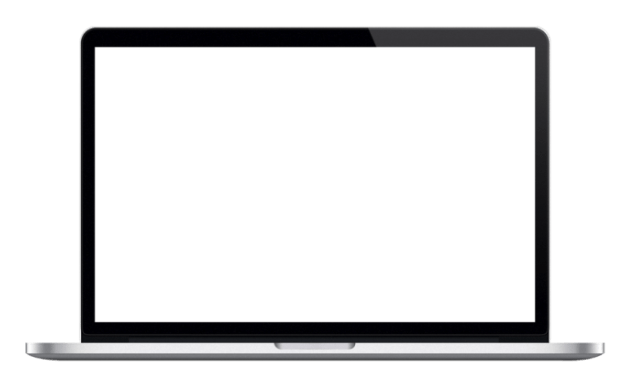 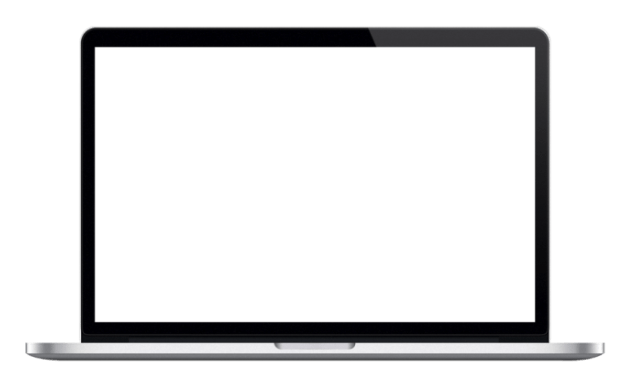 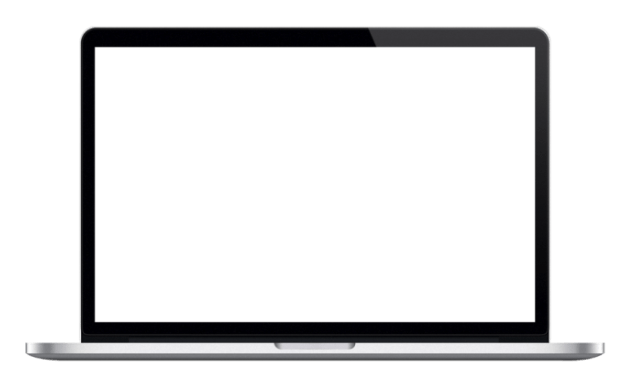 输入文本标题
输入文本标题
输入文本标题
Just for today I will exercise my soul in three ways. I will do somebody a good turn and not get found out: If anybody knows of it, it will not count.
Just for today I will exercise my soul in three ways. I will do somebody a good turn and not get found out: If anybody knows of it, it will not count.
Just for today I will exercise my soul in three ways. I will do somebody a good turn and not get found out: If anybody knows of it, it will not count.
标题文本
标题文本
标题文本
标题文本
Just for today I will exercise my soul in three ways. I will do somebody a good turn and not get found out.
Just for today I will exercise my soul in three ways. I will do somebody a good turn and not get found out.
Just for today I will exercise my soul in three ways. I will do somebody a good turn and not get found out.
Just for today I will exercise my soul in three ways. I will do somebody a good turn and not get found out.
在此输入标题文本
在此输入标题文本
consectetur adipiscing elit. Lorem ipsum dolor sit ametelit. Lorem ipsum dolor sit amet, , consectetur adipiscing elit.
consectetur adipiscing elit. Lorem ipsum dolor sit ametelit. Lorem ipsum dolor sit amet, , consectetur adipiscing elit.
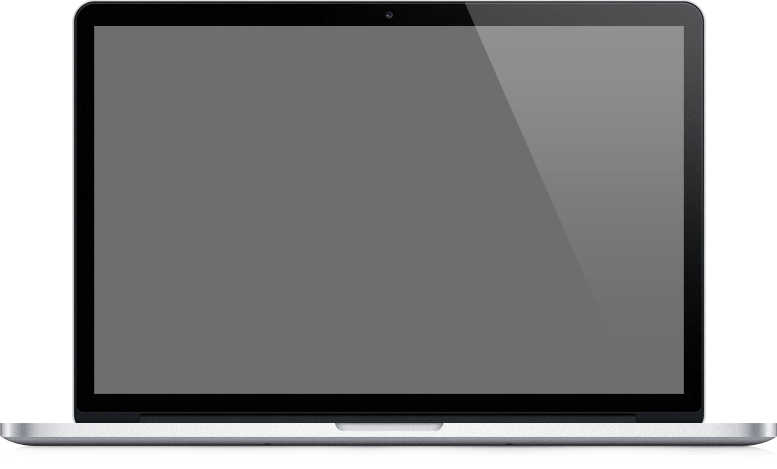 在此输入标题文本
在此输入标题文本
consectetur adipiscing elit. Lorem ipsum dolor sit ametelit. Lorem ipsum dolor sit amet, , consectetur adipiscing elit.
consectetur adipiscing elit. Lorem ipsum dolor sit ametelit. Lorem ipsum dolor sit amet, , consectetur adipiscing elit.
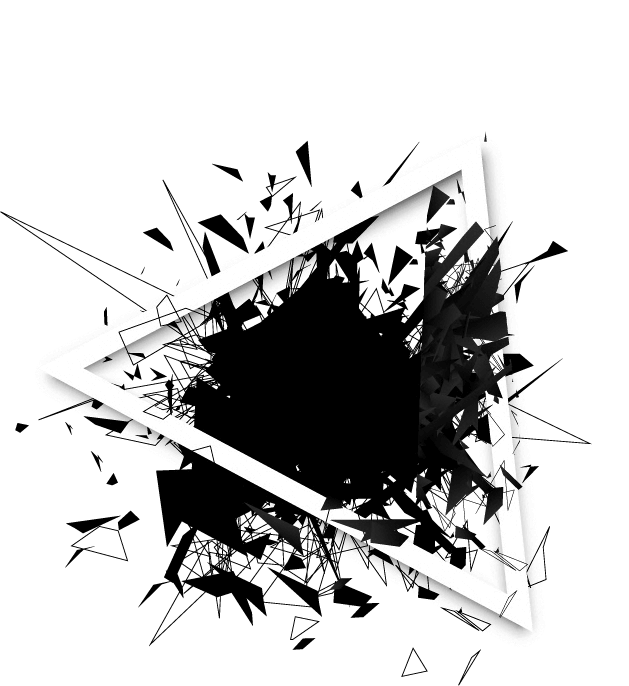 END
THANK  YOU
感谢聆听!
汇报部门：产品部    汇报人：xiazaii